Plotting two variable equations
Mathematics for A-level Science
Copyright © AQA and its licensors. All rights reserved.
Why is plotting important?
Plotting equations gives us a sense of what a relationship looks like.  We can then easily see properties of the equation as well as compare it to other equations.
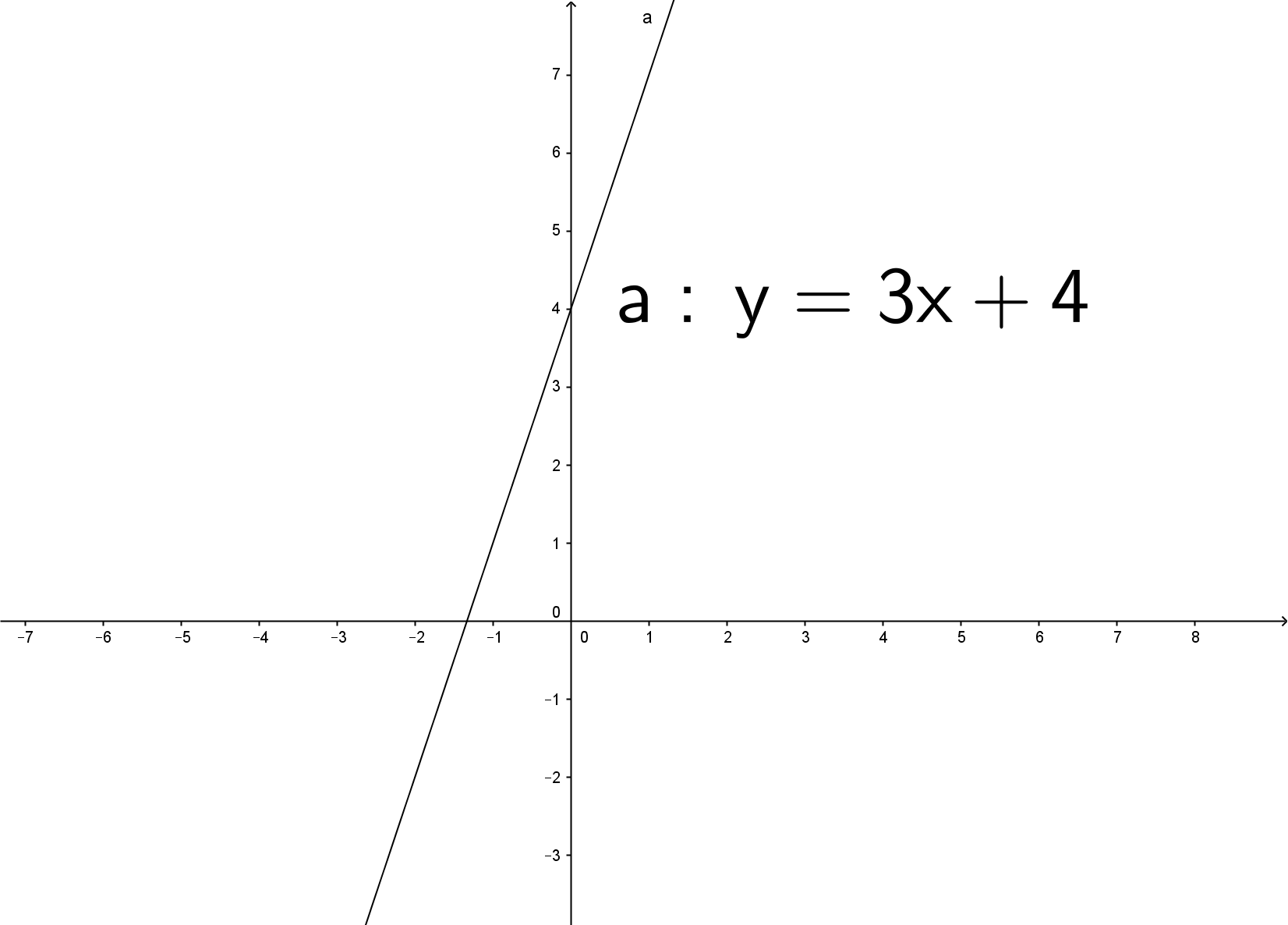 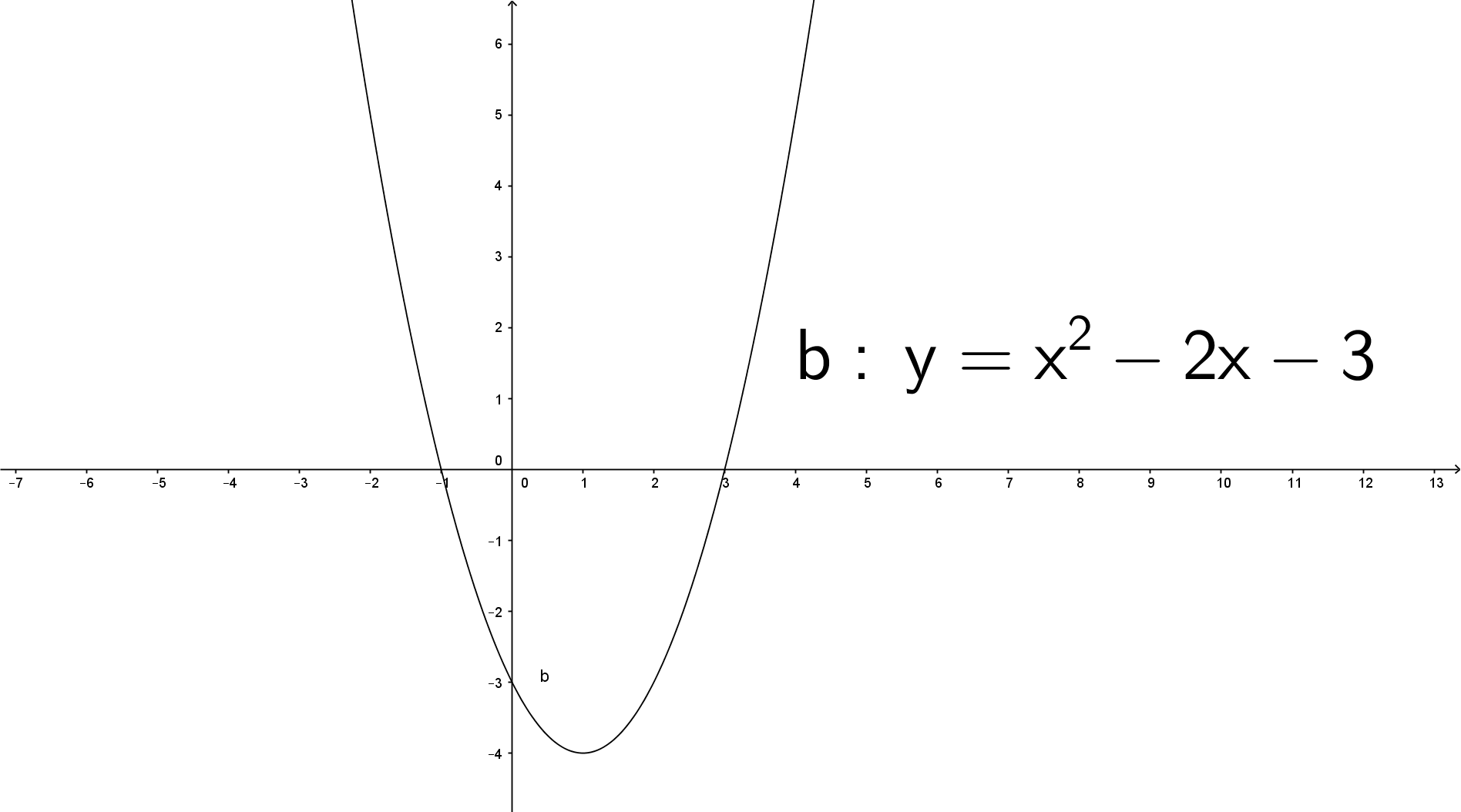 a : y = 3x + 4
b : y = x2 – 2x – 3
Copyright © AQA and its licensors. All rights reserved.
Plotting equations – A table of values
Example
Copyright © AQA and its licensors. All rights reserved.
Plotting an equation from a table of values
Once you have done this, plot the coordinates present in your table of values onto the graph.  If they form a straight line, use a ruler to connect the coordinates.  Otherwise, draw a curve freehand.
Once you have completing your table of values, draw neatly and label a pair of axis.
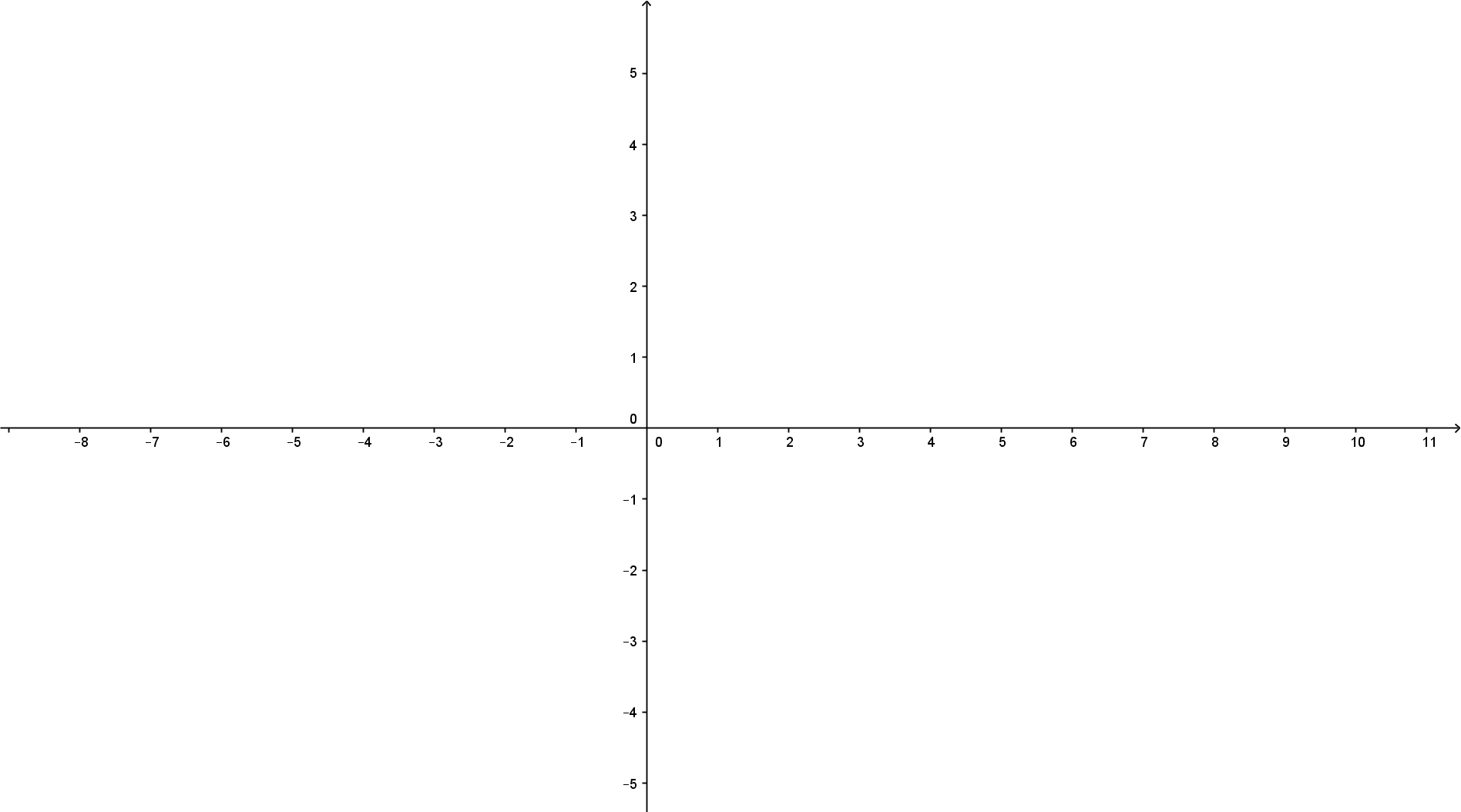 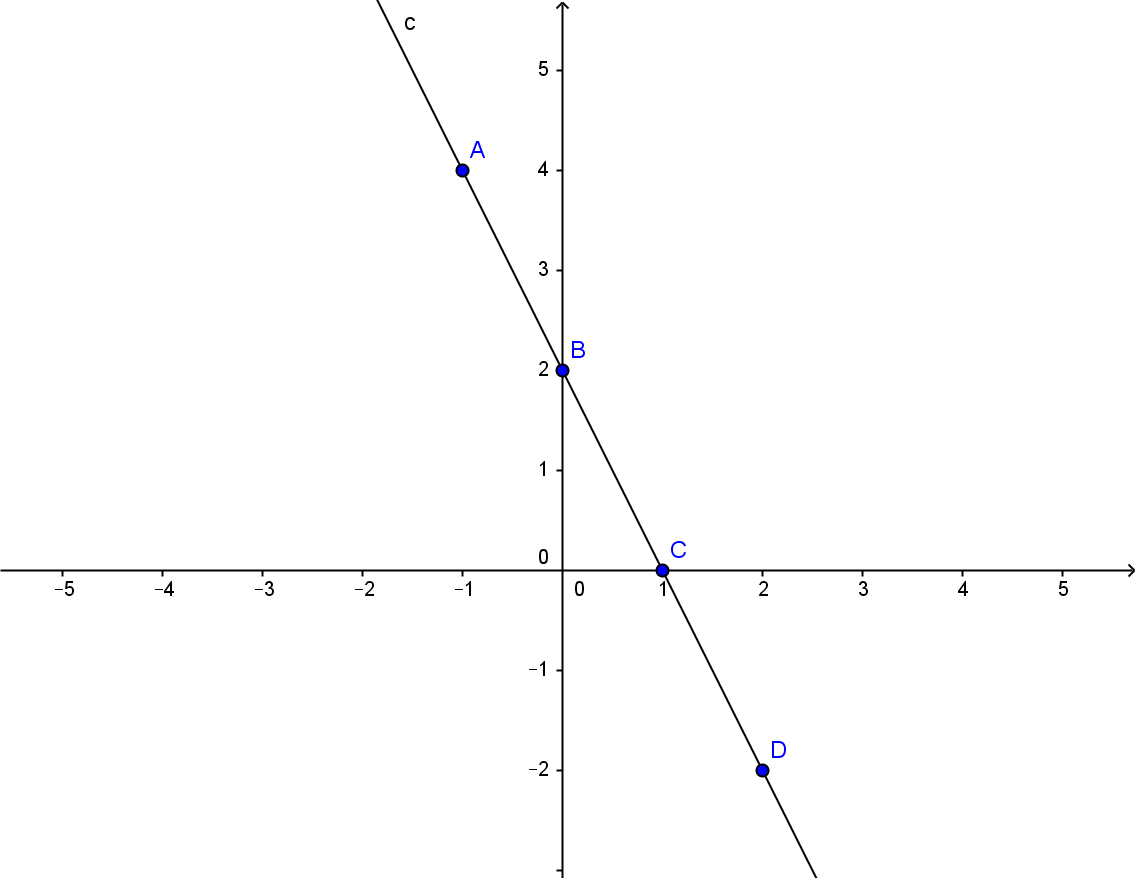 Copyright © AQA and its licensors. All rights reserved.
Example: GCSE Mathematics
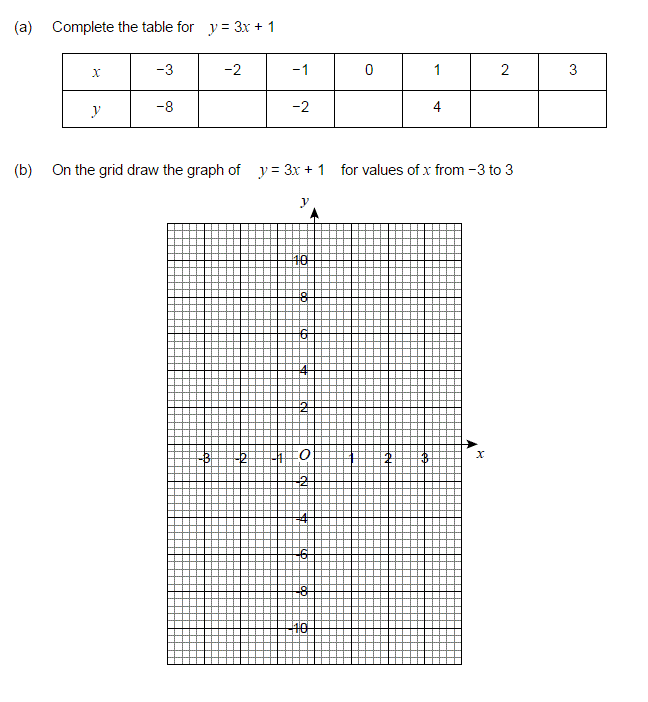 Copyright © AQA and its licensors. All rights reserved.
Example: GCSE Mathematics
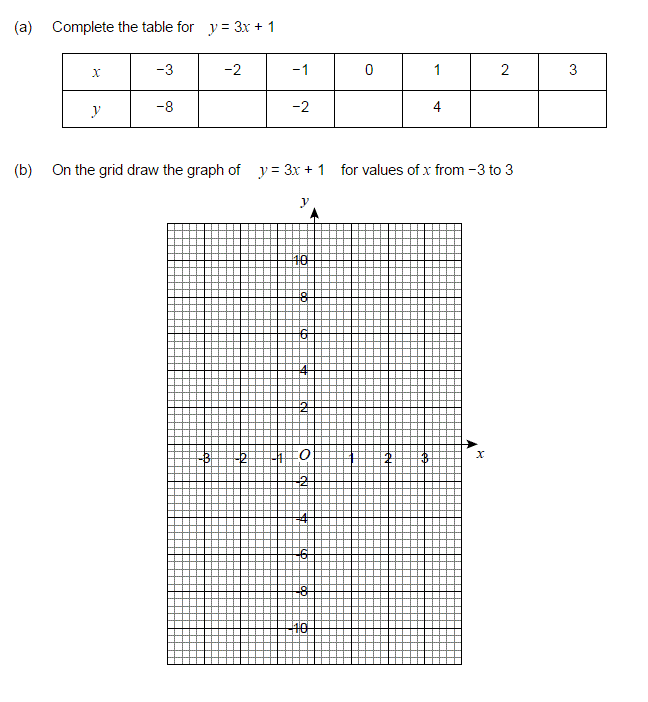 10
7
1
-5
Copyright © AQA and its licensors. All rights reserved.
Example: GCSE Mathematics
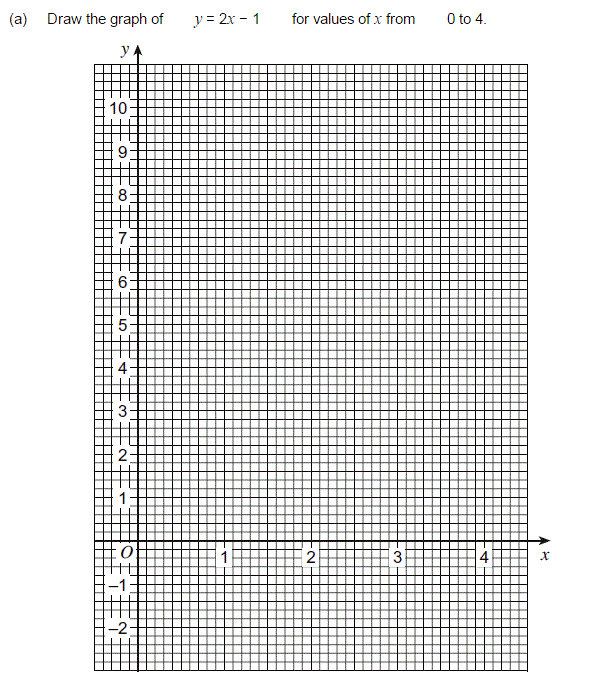 Copyright © AQA and its licensors. All rights reserved.
Example: GCSE Mathematics
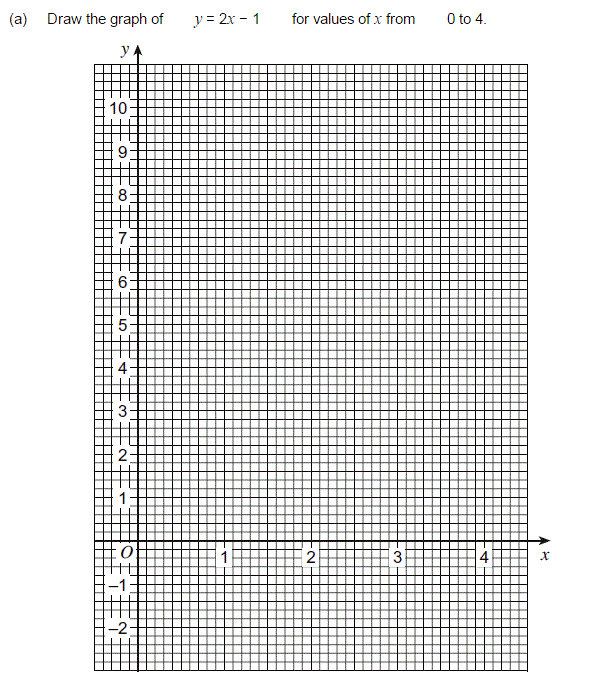 Copyright © AQA and its licensors. All rights reserved.
Exam paper example: GCSE Mathematics
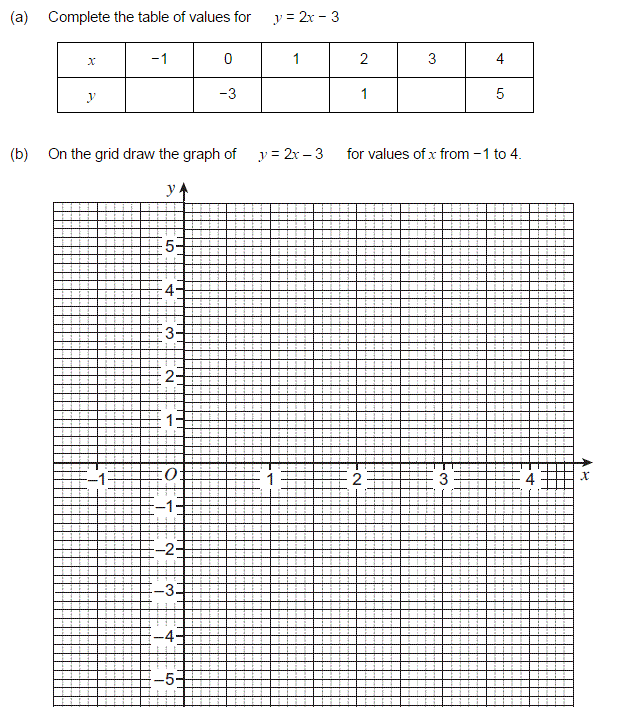 Copyright © AQA and its licensors. All rights reserved.
Exam paper example: GCSE Mathematics
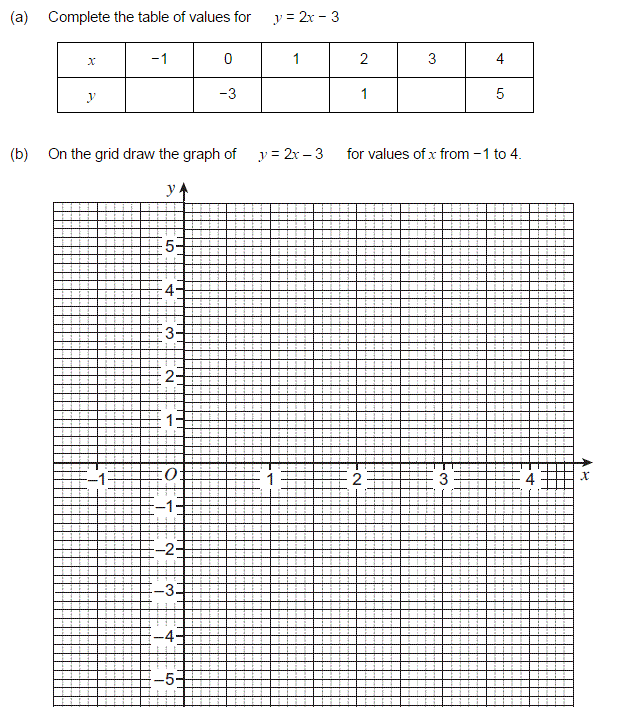 3
-1
-5
Copyright © AQA and its licensors. All rights reserved.